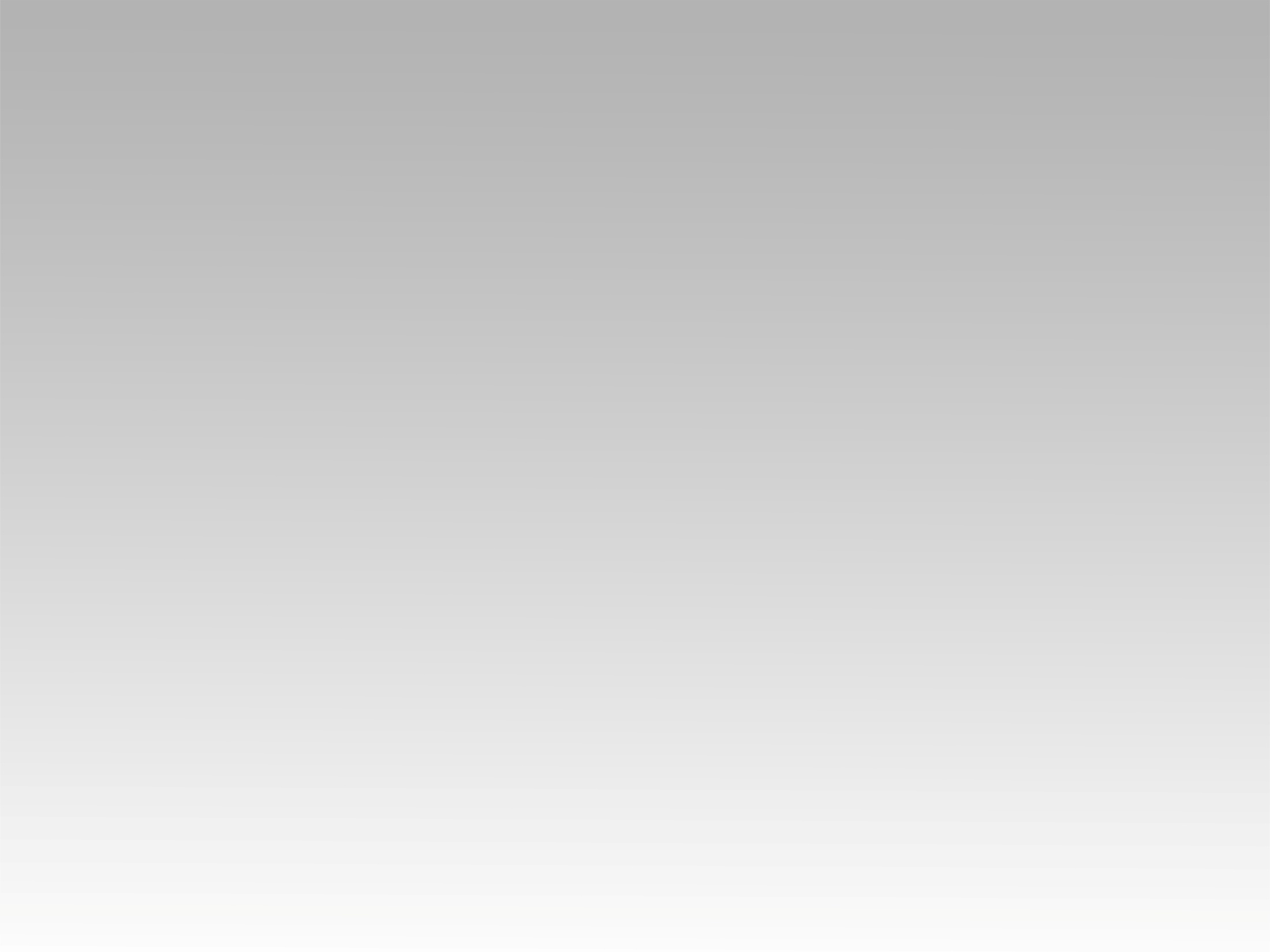 تـرنيــمة
إذا تواضعَ شعبي
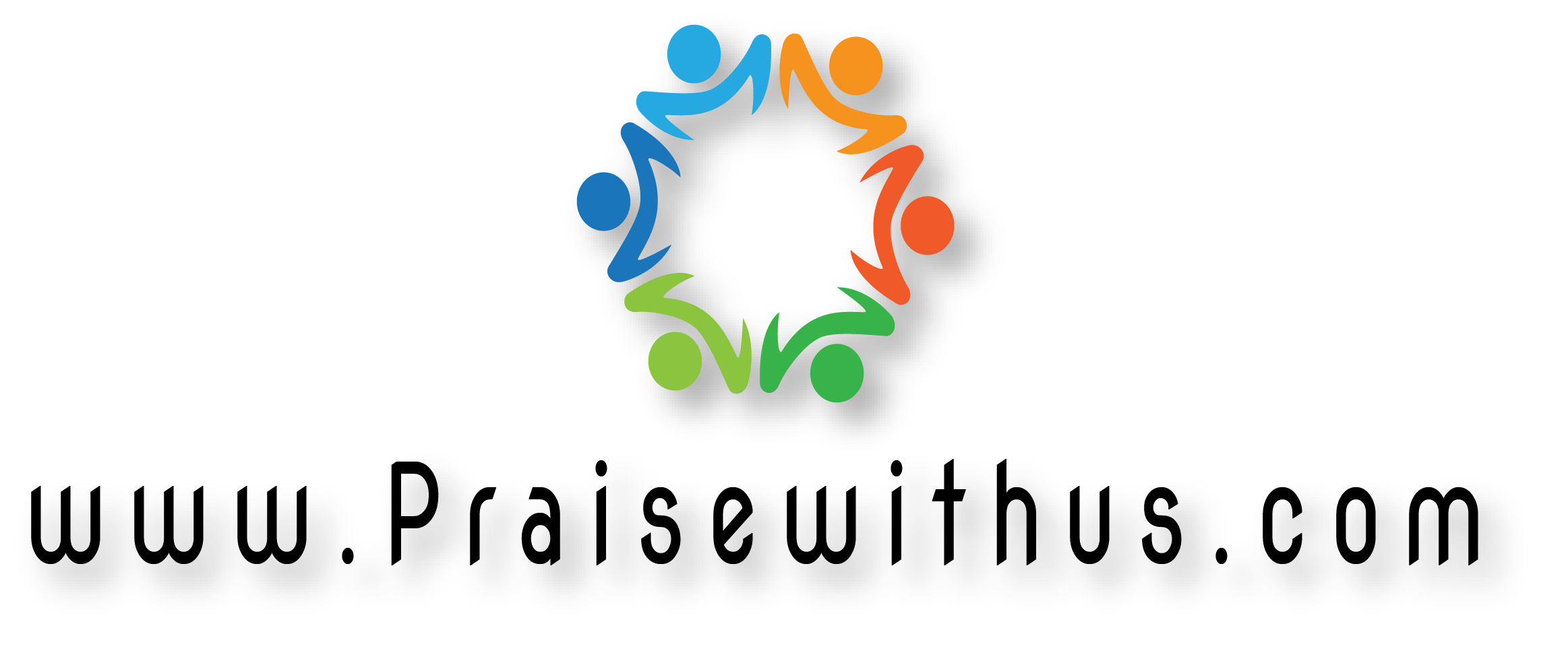 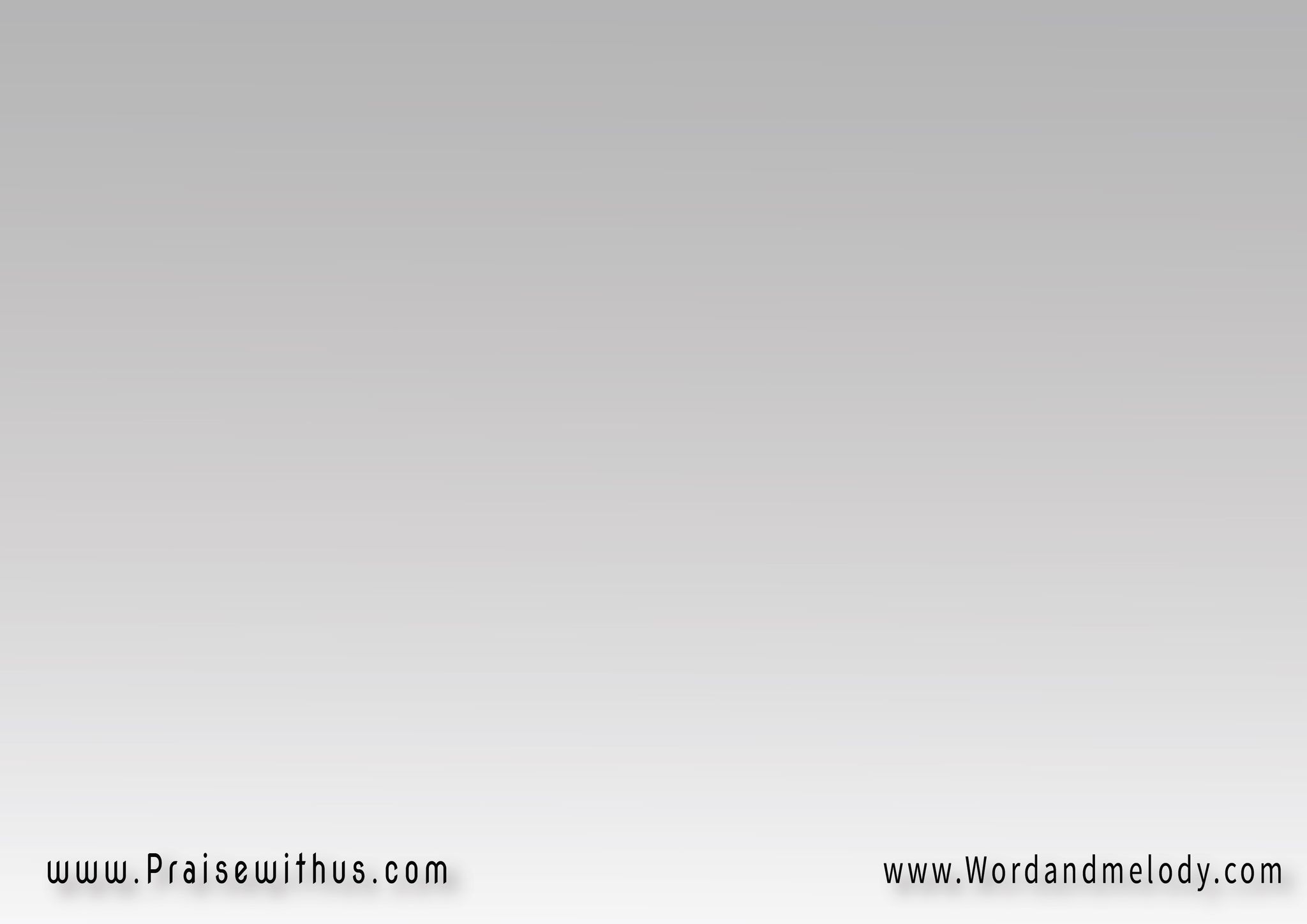 إذا تواضعَ شعبي 
من دُعِيَ عليهم اسمي وصلُّوا وطلبوا وجهي ورجعوا بكل القلب
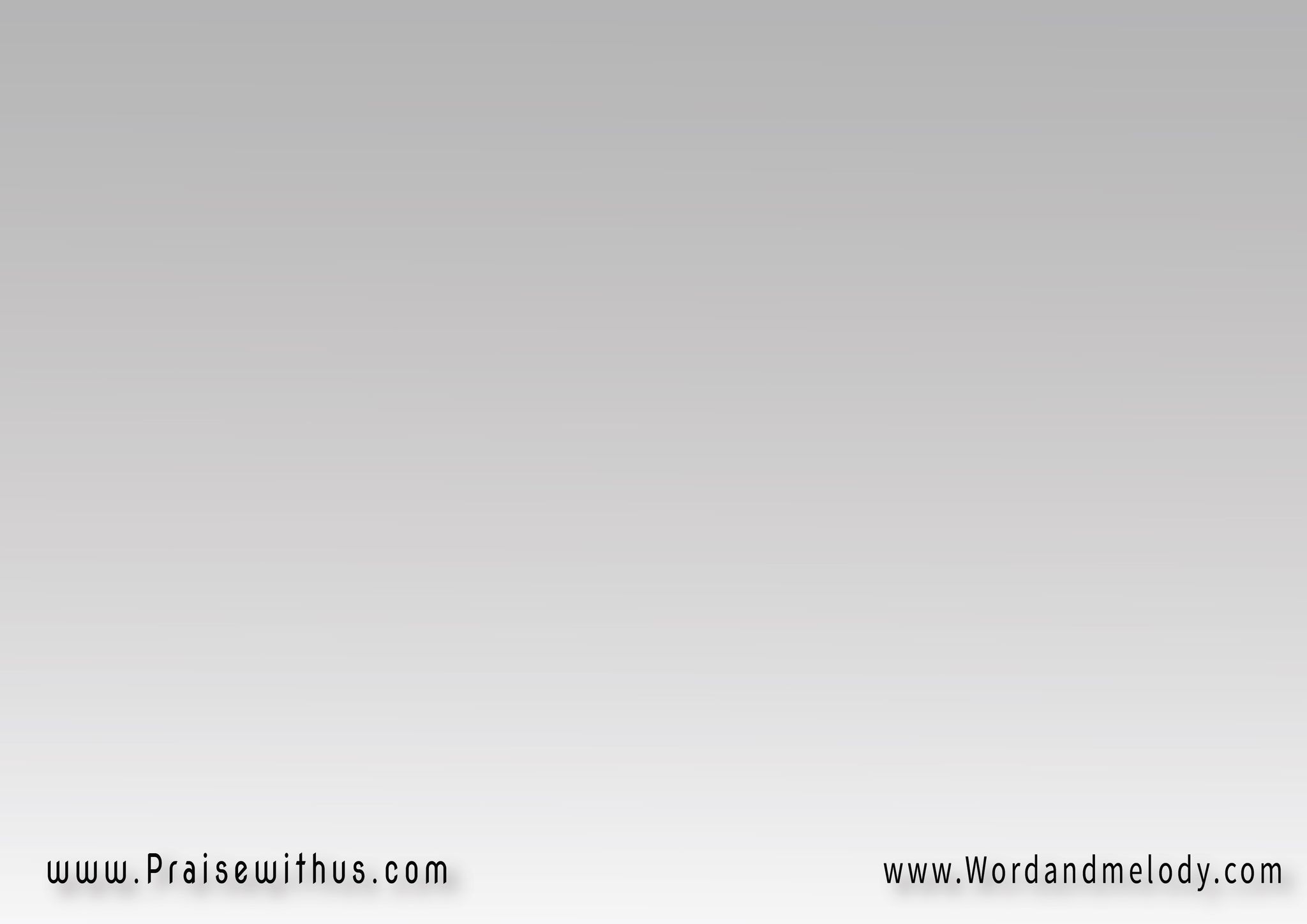 أسمع لهم 
من سمائي وأغفرُ 
وأُبرئُ أرضهم 
فتُثمر
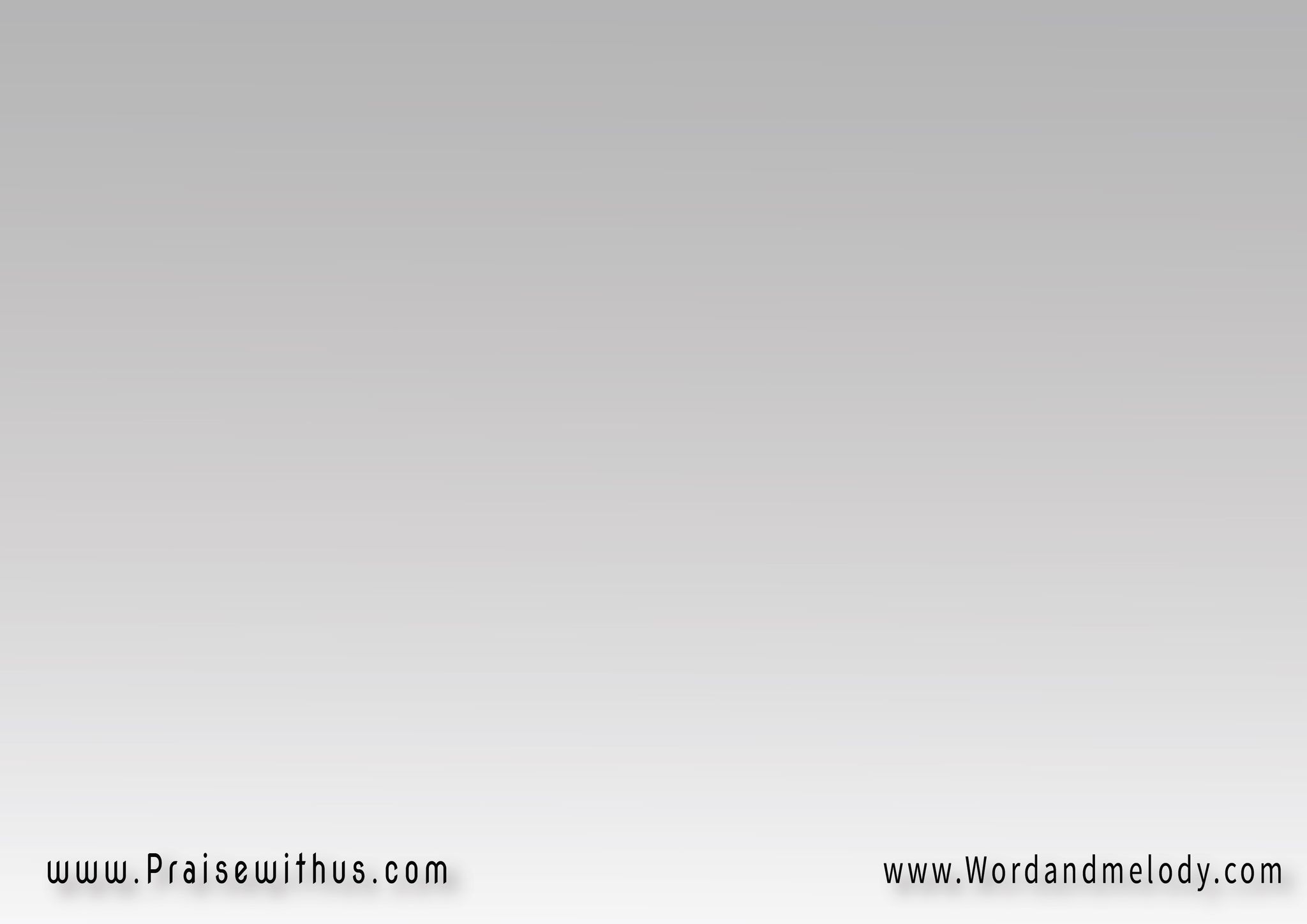 أخطأتُ إليك وحدك وشرِّي أمام عينك فأتيتُ بقوة وعدك أبرئني
 ربي بقولك
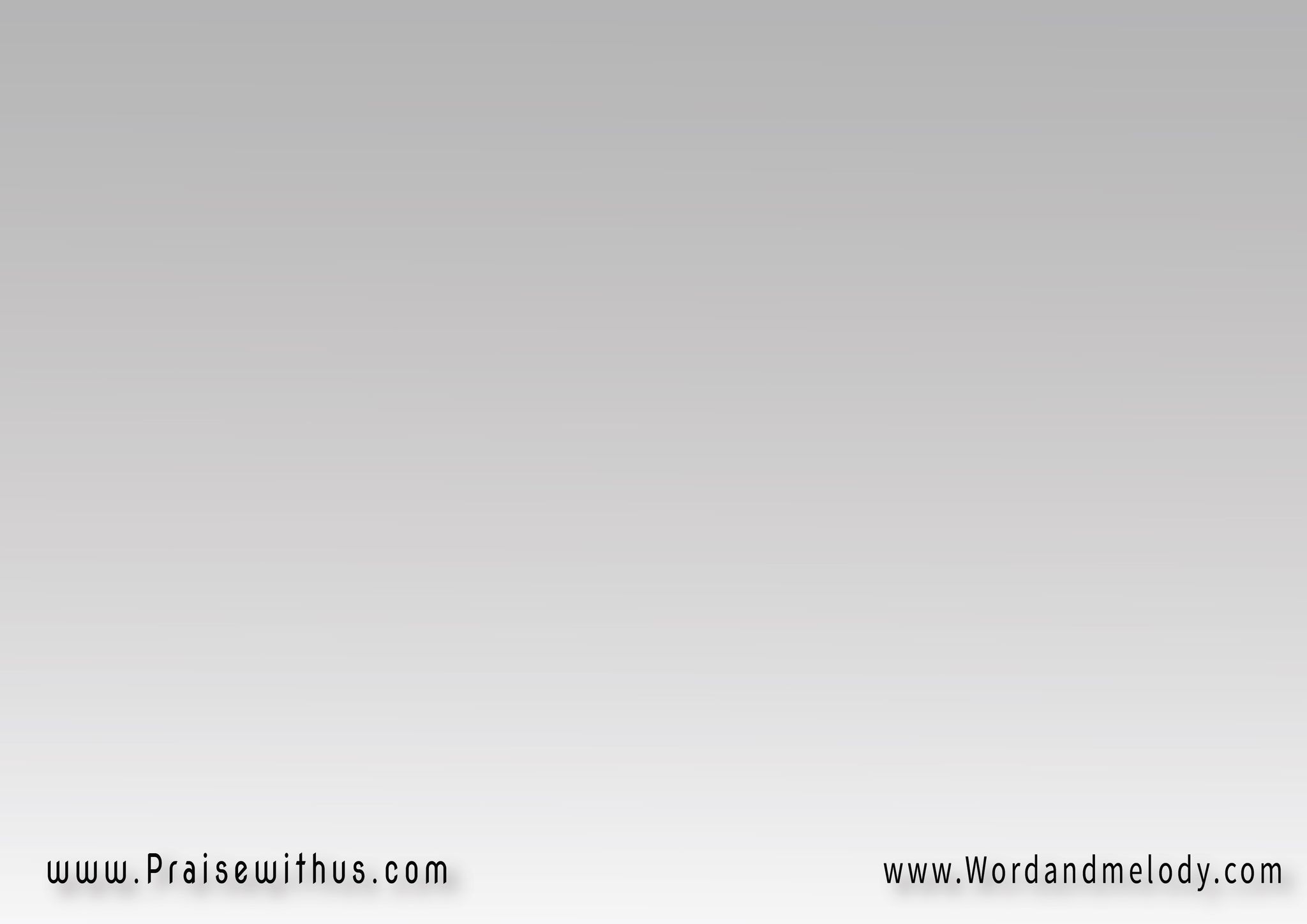 الرب إلهٌ 
رحيم ورؤوف 
حافظ الإحسانِ 
لألوف وألوف
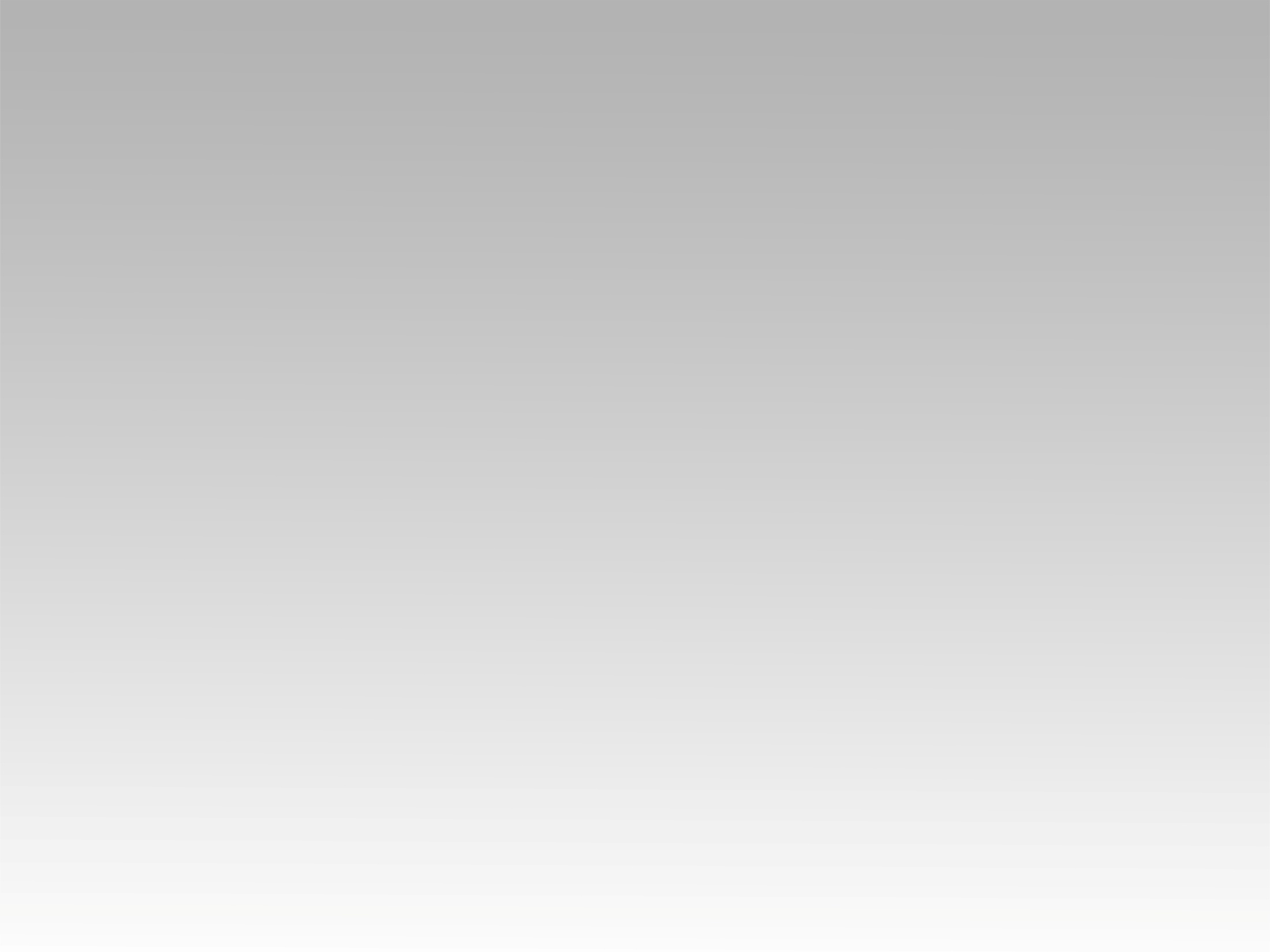 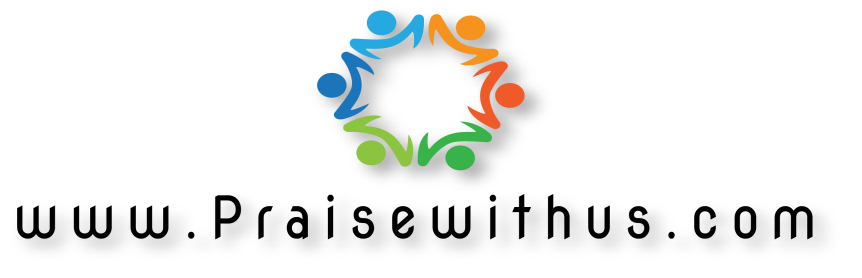